An Inverse Function
The		      function, the definition area of
the set of values,       here are such that different elements have different images in i.e.
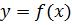 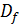 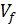 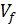 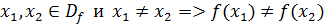 A function is defined in a way		of each element     	has to be accompanied with a single element             as	       and write	

This function 		is so – called an inverse function for ( the ) a function
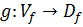 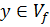 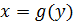 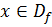 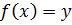 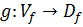 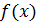 For one given function	        meets the condition 						
As we define an inverse function      with the following rule							


an inverse function            is denoted with 
and:
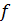 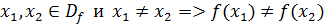 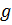 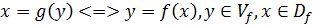 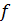 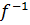 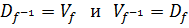 Example 1.
Let the set     		 to be set to function  
with the following scheme:
Let’s determine its inverse function.
It is the scheme that shows the different elements from the set                        having different images, so the given function will have the inverse function
																
whereby it is determined by the following scheme:
If the function is analytically given, with a formula	          then for the convenient determination of this inverse function              is required the equation to be solved with x where we get the relation
in addition of this, it is usually independently variable so we mark it with x, and the dependently variable is marked with y. 
In the last equation, we change the role of the variables and the inverse function is
Example 2.
Found the inverse function of function

A solution: 
If

If we multiply with the x we will get		, and then by changing the equation the role of x and y we get the inverse function.
Example 3.
The inverse function of 


is needed to be found
From the definition of the inverse function we get:
The inverse function’s graph         is symmetric with the function one, in terms of the first         quadrant’s symmetry.

 Example 4.
The inverse function’s graph is needed to be drawn
Example 5.
The set of the values is given to be determined          for the function